Former et se former pendant la pandémie
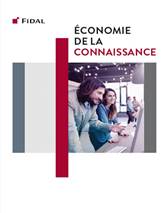 Support pour le 1/04/2020
Sommaire
Former ses salariés en activité partielle
Le cadre de la formation à distance
Utiliser son CPF
Les aides financières
Actualités et Q/R
2
Former ses salariés en activité partielle
3
3
Les conséquences du covid 19
 en formation
Pour les organismes de formation, l’interdiction de recevoir du public jusqu’au 30 avril 2020
						Arrêté du 15 mars 2020

Cette interdiction d’accueil du public n’équivaut pas à une interdiction de délivrer des prestations de formation

Seuls les organismes de formation qui ne pourront pas mettre en place du télétravail et de la formation à distance seront éligibles à l’activité partielle 

Q/R du Ministère en date du 19 mars
4
Rappel : les 5 coûts de la formation 
pour l’entreprise
La prestation de formation (amont, animation, aval)
Les achats ou subventions d’équipement (cf. solde de la TA et CFA)
Le maintien (en tout ou partie) de  la rémunération
Les frais annexes (repas, hébergement, frais de garde …)
La perte de production
5
© FIDAL 2020
mars 2020
[Speaker Notes: Rappeler les différents couts de la formation : 
Prestation de formation
Rémunération
Frais annexes
Perte de production
Achat d’équipement]
Les conséquences du covid 19
pour les entreprises
6
[Speaker Notes: Rappel : impossibilité de former sur les congés payés. 
A notre sens idem sur l’incapacité]
Les conséquences du covid 19pour les entreprises
7
© FIDAL 2020
La formation en activité partielle est expressément prévue 
par le code du travail
Les salariés placés en activité partielle peuvent bénéficier, pendant les périodes où ils ne sont pas en activité, de l'ensemble des actions et de la formation mentionnées aux articles L. 6313-1 et L. 6314-1 réalisées notamment dans le cadre du plan de (développement des compétences)

	Article L. 5122-2
8
La formation en activité partielle est expressément prévue 
par le code du travail
Le code du travail accorde une «prime» à la formation pendant l’activité partielle puisque l’article R.5122-18 prévoit que «Pendant les actions de formation mises en œuvre pendant les heures chômées, cette indemnité horaire est portée à 100 % de la rémunération nette antérieure du salarié».
Cependant l’article 5 de l’ordonnance n° 2020-346 du 27 mars 2020 portant mesures d’urgence en matière d’activité partielle  prévoit que «  Le deuxième alinéa de l’article L. 5122-2 du code du travail n’est pas applicable au titre des formations ayant donné lieu à un accord de l’employeur postérieurement à la publication de la présente ordonnance ».
9
La formation en activité partielle est expressément prévue 
par le code du travail
Par ailleurs, le Ministère prévoit une prise en charge intégrale des coûts de formation et une indemnisation à 70%, ce qui pourrait inciter les employeurs à completer cette indemnisation de façon à ce que les salariés qui se forment bénéficient d’une garantie de salaire net pendant leur formation. A suivre…
L’article 4 de l’ordonnance concerne les salariés en contrat d’apprentissage ou de professionnalisation  en activité partielle qui reçoivent une indemnité horaire d’activité partielle, versée par leur employeur, d’un montant égal au pourcentage du salaire minimum interprofessionnel de croissance qui leur est applicable. 



	Article L. 5122-2
10
La formation en activité partielle est expressément prévue 
par le code du travail
Les formations dites obligatoires ne peuvent pas être réalisées pendant l’activité partielle car elles « constituent un temps de travail effectif et donne lieu pendant sa réalisation au maintien par l'entreprise de la rémunération »
L. 6321-1




	Article L. 5122-2
11
2. Le cadre de la FOAD
12
Quel cadre juridique 
de la formation à distance ?
La mise en œuvre d’une action de formation à distance comprend :

Une assistance technique et pédagogique appropriée

Une information du bénéficiaire sur 
les activités pédagogiques à effectuer 
leur durée moyenne

Des évaluations qui jalonnent ou concluent l’action de formation

Décret 2018-1341 du 28 décembre 2018 – D. 6313-3-1 C.Trav
13
© FIDAL 2020
mars 2020
[Speaker Notes: Observations : réécriture complète de l’article L. 6353-1 qui détaillait notamment le programme particulier aux FOAD 
 idem décret de précision sur la FEST (pour mémoire)
Article L6211-2 modifié
Article 24 alinéa 11 à 17 page 56

L'apprentissage est une forme d'éducation alternée associant :
1° Une formation dans une ou plusieurs entreprises, fondée sur l'exercice d'une ou plusieurs activités professionnelles en relation directe avec la qualification objet du contrat entre l'apprenti et l'employeur ;
2° Des enseignements dispensés pendant le temps de travail dans un centre de formation d’apprentis, dont tout ou partie peut être effectué à distance.]
Quel cadre juridique 
de la formation à distance ?
Art R.6313-1 C.Trav : Les conditions de prise en charge par les financeurs peuvent être différenciées selon :
les modalités de formation composant le parcours pédagogique
les moyens humains et techniques
les ressources pédagogiques

Art R.6313-2 C.Trav : Les informations relatives à l’organisation du parcours sont rendues accessibles par le dispensateur par tout moyen :
aux bénéficiaires
aux financeurs concernés

Décret 2018-1330 du 28 décembre 2018
14
© FIDAL 2020
mars 2020
[Speaker Notes: Rappel : durée de 3 ans était la durée du contrat d’apprentissage (= convergence) +/- 2 cycles de formation
En principe, objet du contrat de professionnalisation = article L. 6325-1 et 6314-1.]
3. L’utilisation du CPF
3
15
Que financent les droits à CPF ?
Action de formation




Aucune prise en charge de la rémunération !
Le CPF est donc particulièrement adapté pour se former pendant l’activité partielle


Décret 2018-1336 du 28 décembre 2018
Prise en charge 
par la CDC 
dans le cadre 
des fonds affectés au CPF
Frais pédagogiques
Frais liés à la validation 
des compétences
Quid des formations en cours 
dans le cadre du CPF ?
Le covid 19 est un cas de force majeure pouvant justifier l’annulation de la formation mais …

« Le titulaire doit faire la demande d’annulation dans son espace sécurisé après authentification www.moncompteformation.gouv.fr.

Les annulations ne sont donc pas automatiques » 


Q/R Covid 19 du 19 mars 2020
17
© FIDAL 2020
mars 2020
[Speaker Notes: Rappel : durée de 3 ans était la durée du contrat d’apprentissage (= convergence) +/- 2 cycles de formation
En principe, objet du contrat de professionnalisation = article L. 6325-1 et 6314-1.]
Les formations éligibles au CPF 
Une formation certifiante, sauf exception
Les certifications et habilitations enregistrées au RSCH (répertoire spécifique des certifications et habilitations)
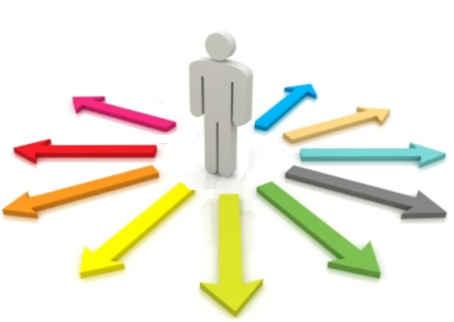 Les actions de formation sanctionnées par les certifications professionnelles enregistrées au RNCP
Les bilans de compétence
Le socle de connaissances et de compétences Cléa
Le code de la route (épreuve théorique et pratique),
Les actions d’accompagnement à la VAE
Le permis poids lourds
Les formations et actions d’accompagnement à destination des repreneurs et créateurs  d’entreprises
Les actions de formation sanctionnées par les attestations de validation de blocs de compétences correspondant à une partie de certification inscrite au RNCP
Les formations à destination des bénévoles (seuls les droits acquis au titre du CEC peuvent financer ces actions)
18
© FIDAL 2020
mars 2020
Commencer une formation CPF 
en période de Covid 19
Le cofinancement de la formation en CPF au possible légalement mais techniquement non mise en place dans le cadre de l’application CPF

L’employeur peut participer aux frais pédagogique de la formation

Il est conseillé de conclure une convention OF/bénéficiaire/entreprise
19
© FIDAL 2020
mars 2020
[Speaker Notes: Rappel : durée de 3 ans était la durée du contrat d’apprentissage (= convergence) +/- 2 cycles de formation
En principe, objet du contrat de professionnalisation = article L. 6325-1 et 6314-1.]
4. Les aides
3
20
Le fonds national emploi Formation
21
© FIDAL 2020
Quel cadre juridique 
du FNE Formation ?
Quelles entreprises ?
Accessibles à toute taille d’entreprise ou groupement d’employeurs, même si celles de moins de 250 salariés sont prioritaires
Quels salariés ?
Pour tous les salariés même si les salariés les moins qualifiés sont prioritaires
Exclusion des salariés  dont le contrat de travail va être rompu (cf. retraite, RCI etc)
Quelles formations ?
Toutes formations pour obtenir une qualification reconnue dans la CCN ou une certification (titre, diplôme, CQP)
Sauf les actions de formation que les entreprises réalisent en vue de se conformer aux normes nationales obligatoires en matière de formation
22
© FIDAL 2020
mars 2020
Comment ca fonctionne ?
23
© FIDAL 2020
mars 2020
5. Actualités et Q/R
24
PÔLE éCONOMIE DE LA CONNAISSANCE
25